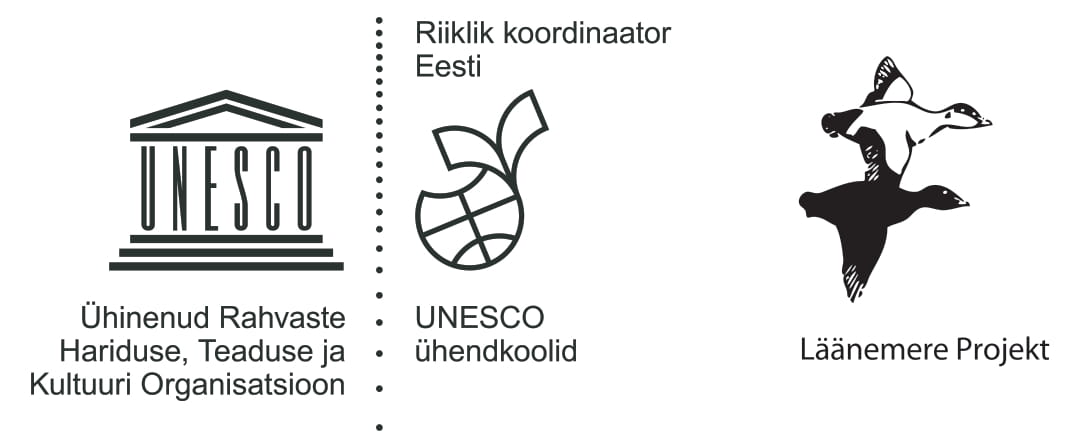 Kevadmärkide otsimine: taimed
Abimaterjal õpetajatele
Marje Loide - riiklik fenoloogia programmijuht
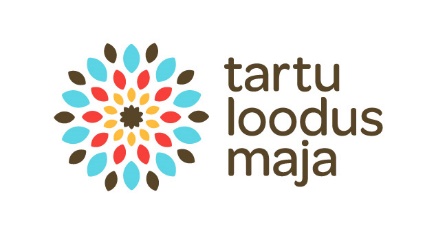 Lumikelluke
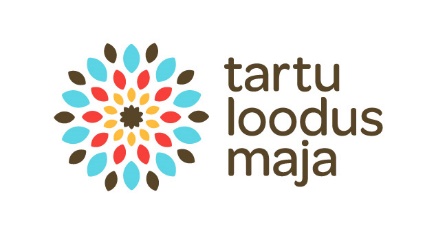 Topeltõiega lumikelluke
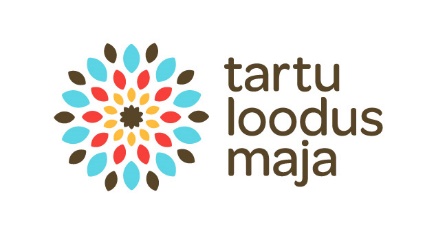 Märtsikelluke
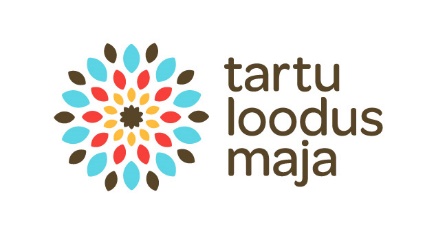 Sinilill
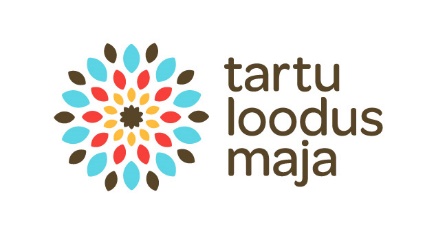 Tsilla ehk siniliilia
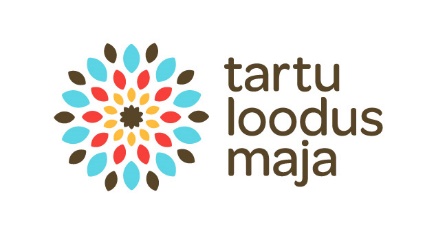 Tsillade kogumik
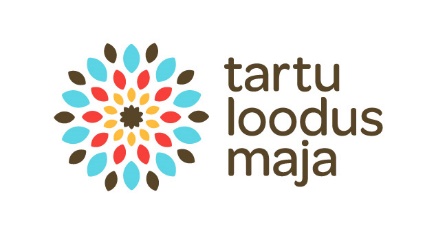 Sarapuu õitsemas
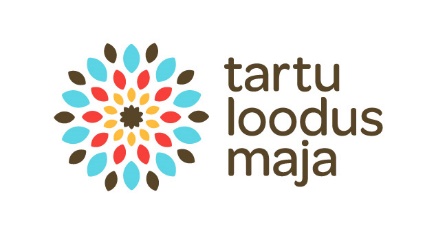 Paiseleht
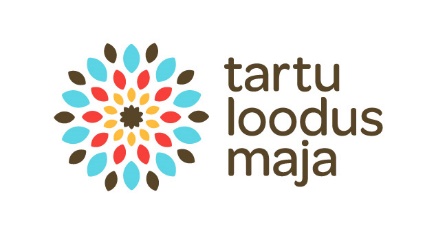 Lõokannus
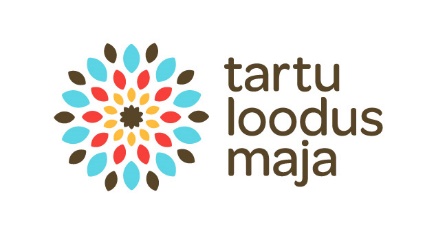 Pajuurvad
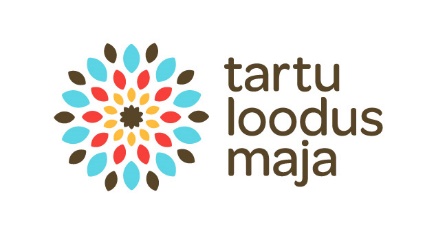 Kanakoole
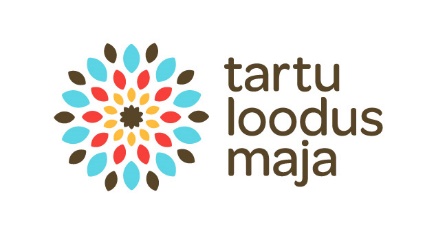 Võsaülane
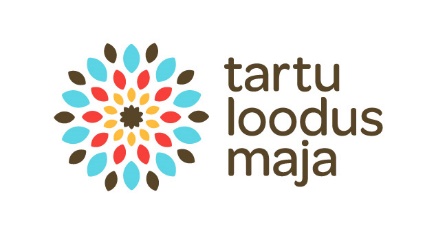 Toomingas
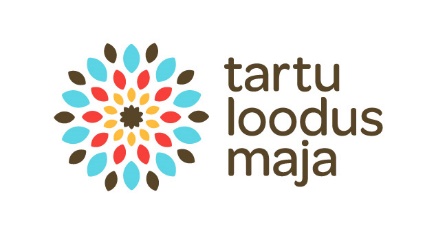 Kibuvits